Six-month trainingAssignments 2023-24
Stefán Úlfarsson
GRÓ-FTP
The programme
Assignments
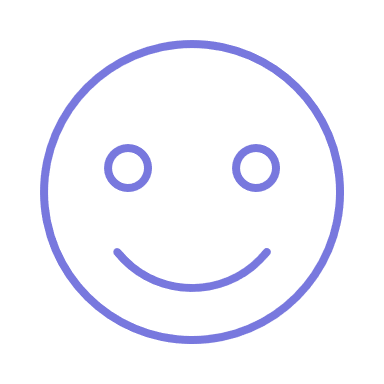 You will be asked to hand in a lot of assignments … why?
Combine building blocks
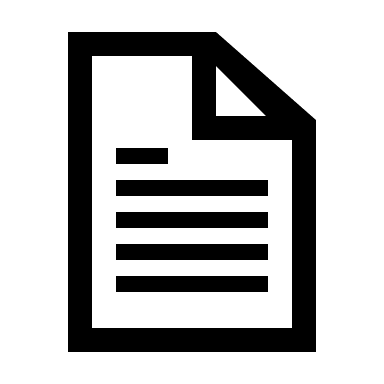 Progress from easy to more challenging
Introduction
Specialis-ation
Research
Due Friday, November 24th
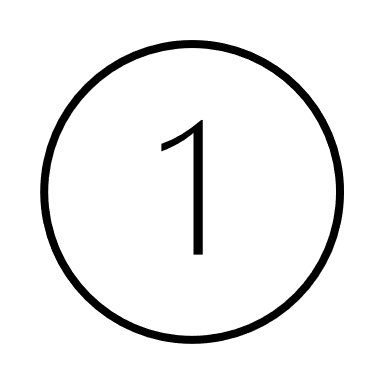 The Social assignment
Main goal
The main goal is to acquaint newly arrived fellows with their neighbourhood.
This is done through group work … 
... investigating social opportunities in the capital area which can be useful over the next six months.
Fellows share their results and experiences with the others and are expected to use pictures and maps.
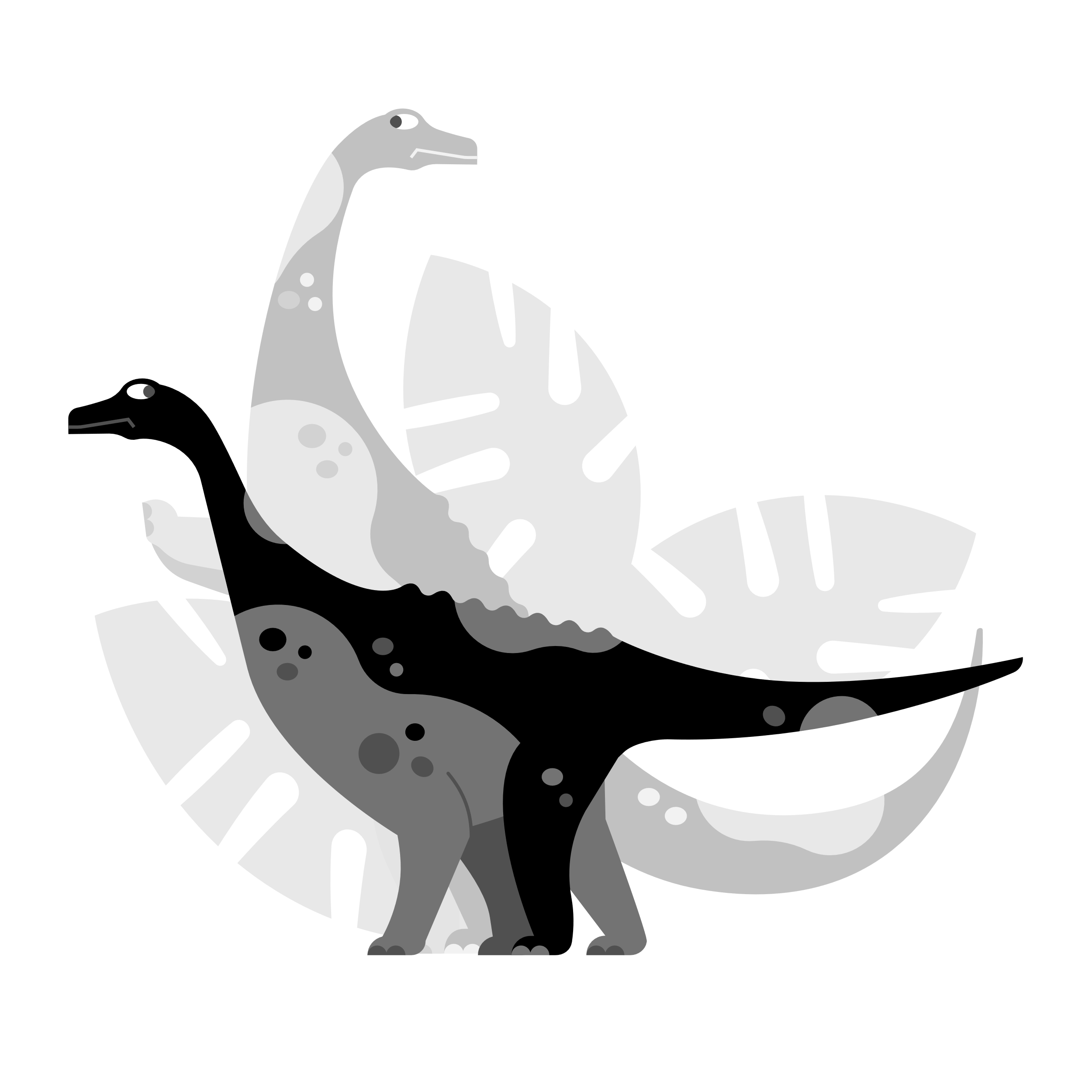 Four groups /four topics...
Group 1: Getting around in the capital area and countryside, public transport, taxis, car rental …
Group 2: Shopping convenience stores, shopping malls, speciality stores …
Group 3: Tourist attraction …
Group 4: Sports, swimming pools, cinemas, theatres, concerts, museums, art galleries …
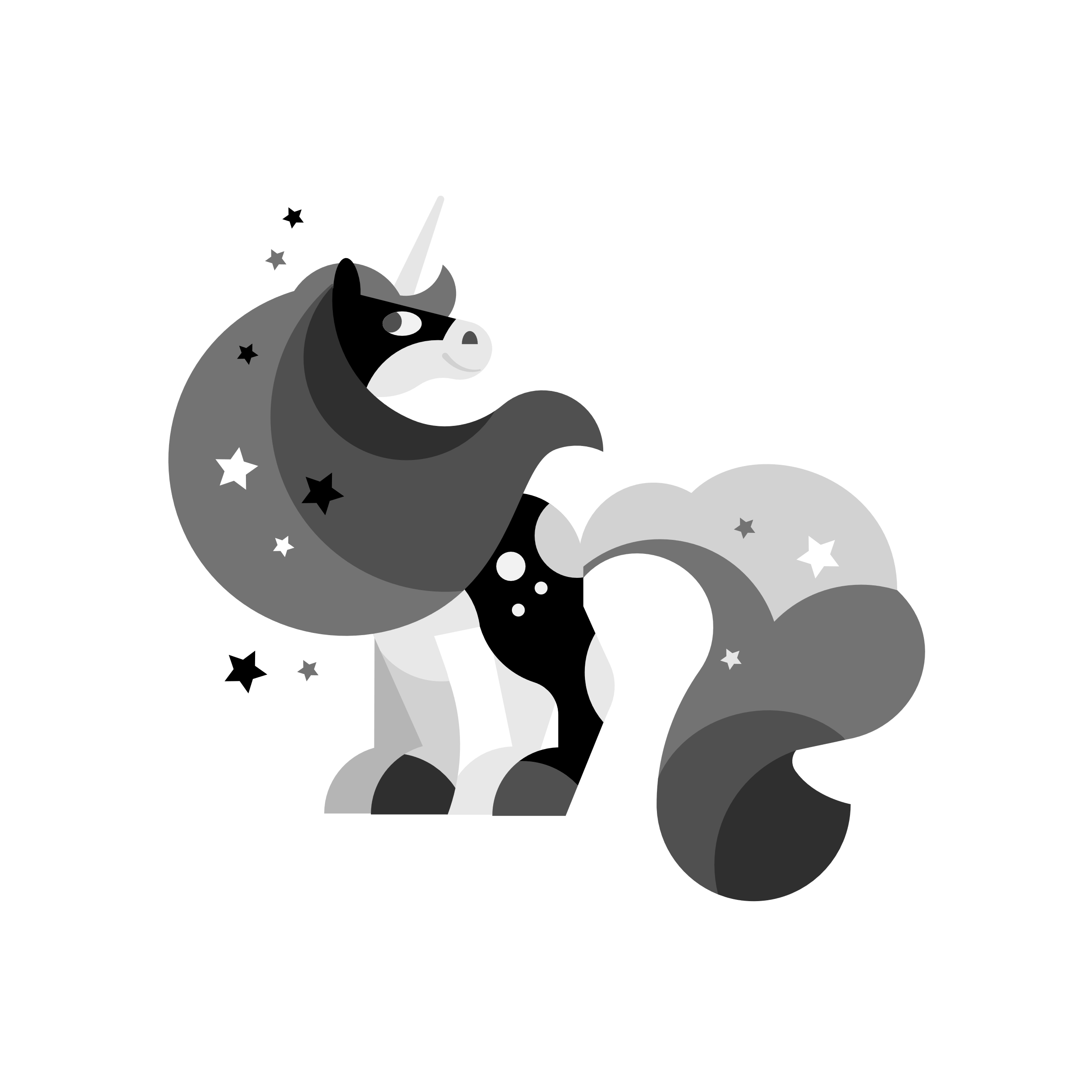 Hints
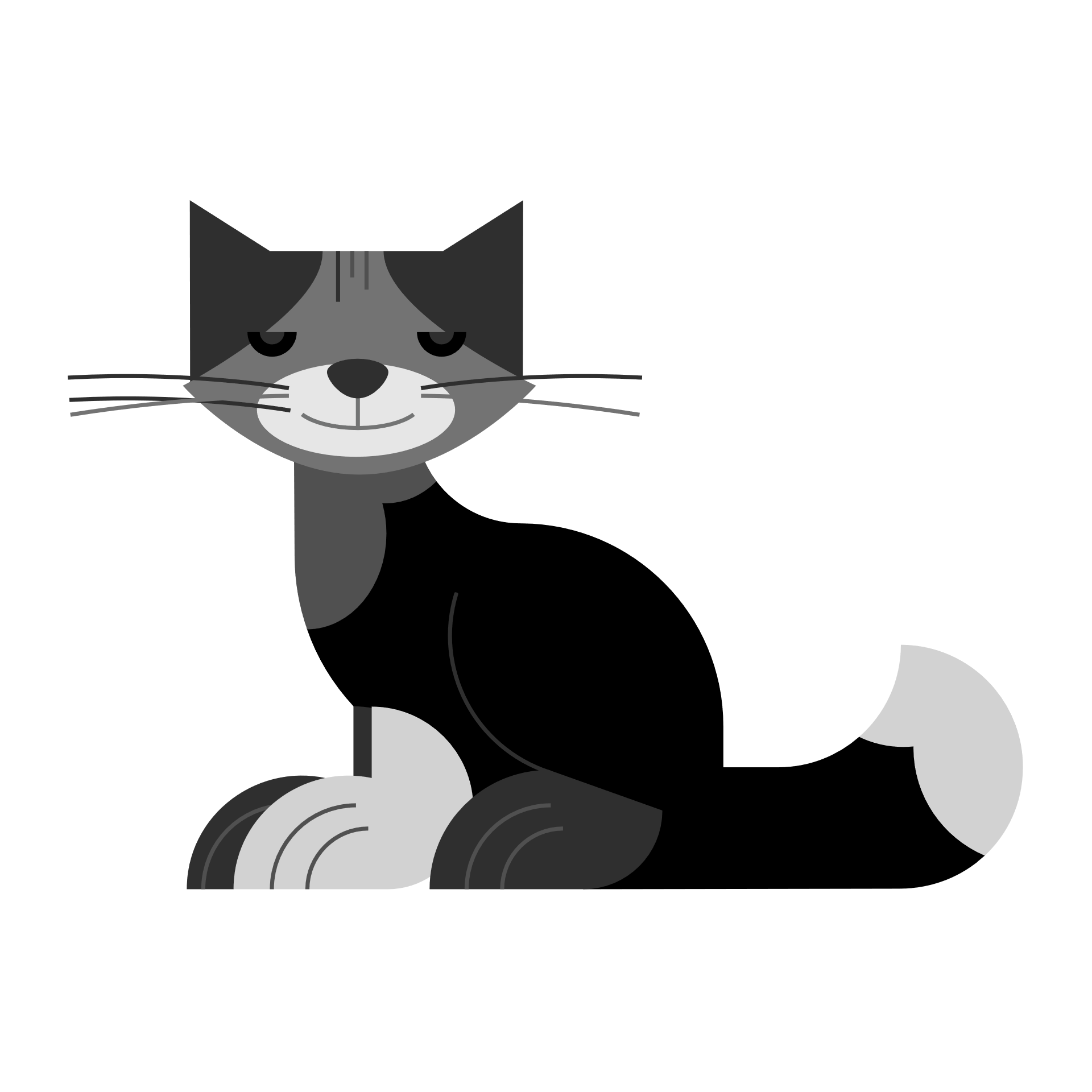 You want positive feedback?
Find the places
Use Google, Wikipedia ...
Tell us how to get there
What are the opening times?
Visit them, try them out
Prices, quality, give stars
Photos, videos … be creative
Delivery of assignment
PowerPoint presentation
Deadline: Nov-24
6-10 slides 20 min
Send to stefan@groftp.is
Looking ahead
Due Friday Dec 1st: Capture fisheries OR Fishing technology in home country
Due Friday Dec 8th: Fish processing OR Aquaculture in home country
Due Friday Dec 15th: Fisheries management in home country
Group 1
Group 2
Group 3
Group 4
More information in …

Fellows 2023-24 Gateway https://www.grocentre.is/ftp
Thank you